Wedges and Words
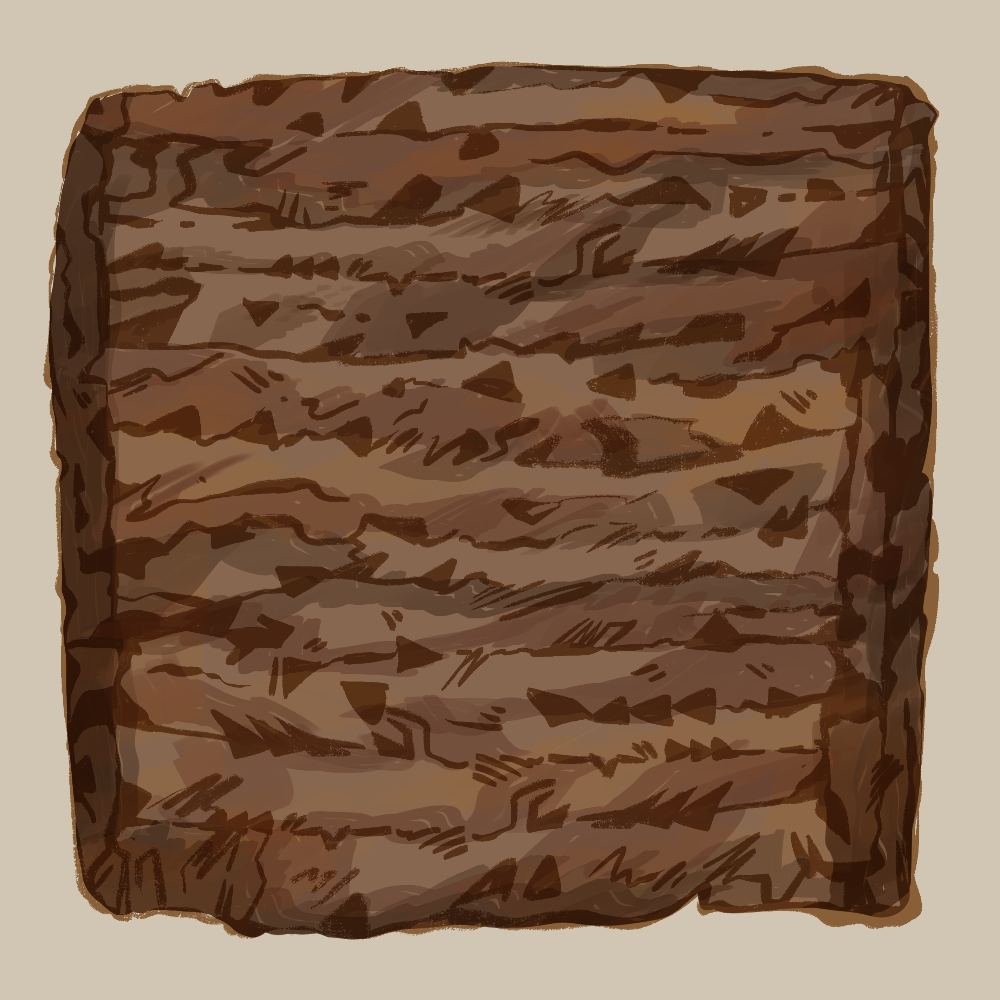 Cuneiform and the Ancient World
Essential Question
What can ancient writing systems like cuneiform teach us about human communication today?
Lesson Objectives
Understand the role cuneiform had in communication in Mesopotamia.
Demonstrate knowledge of Alphabetic Cuneiform.
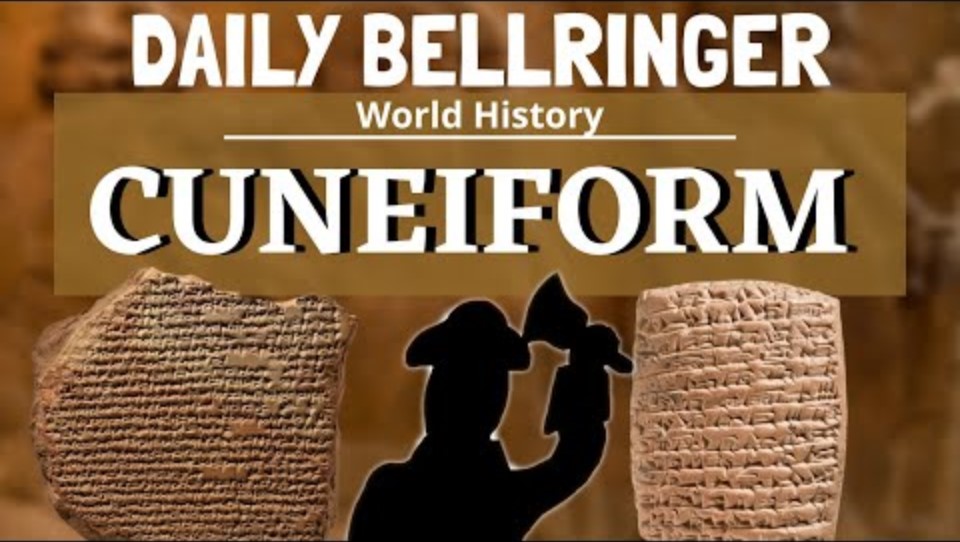 Cuneiform
[Speaker Notes: The Daily Bellringer. (2022, December 4). Cuneiform. YouTube. [video] https://www.youtube.com/watch?v=MZwaGU6dOH8]
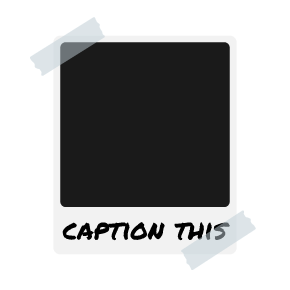 Caption This
With your group, create a 1-3 sentence caption for the images on the next four slides.  
Be sure to describe what you see and what sticks out as important.
[Speaker Notes: K20 Center. (n.d.). Caption this. Strategies. https://learn.k20center.ou.edu/strategy/82]
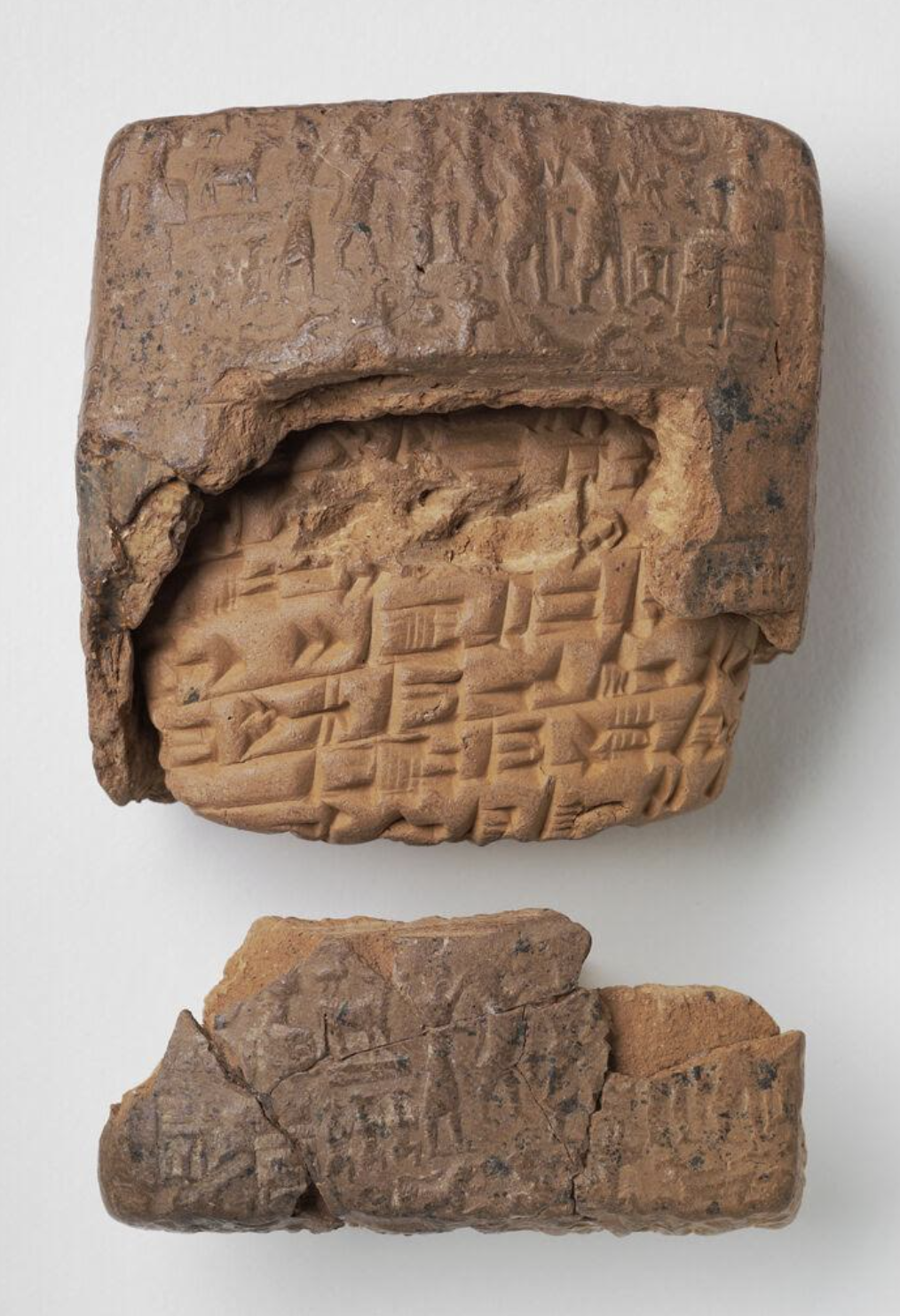 Caption This
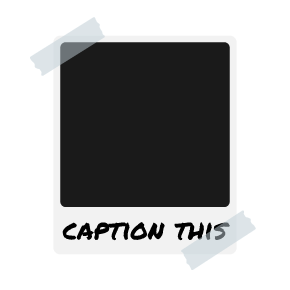 [Speaker Notes: K20 Center. (n.d.). Caption this. Strategies. https://learn.k20center.ou.edu/strategy/82

The Harvard Art Museums. (2000). Cuneiform tablet and envelope: Old Assyrian letter. The Harvard Art Museums. Retrieved from https://harvardartmuseums.org/collections/object/146548.]
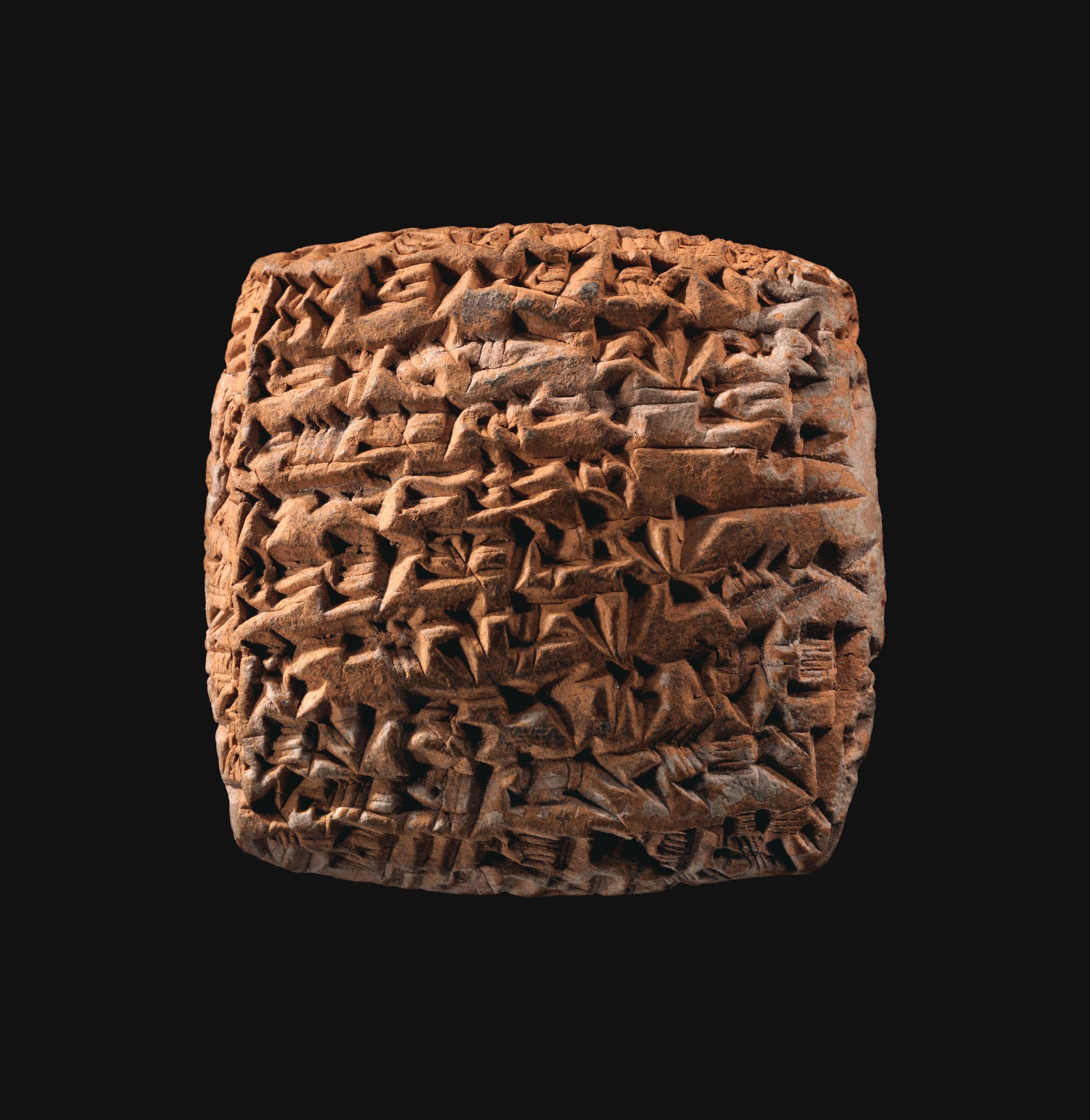 Caption This
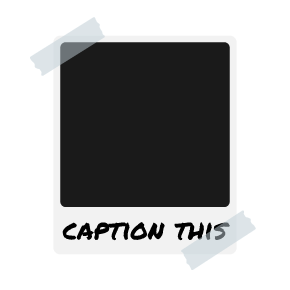 [Speaker Notes: Cuneiform tablet. The Metropolitan Museum of Art. (n.d.). https://www.metmuseum.org/art/collection/search/325858     

K20 Center. (n.d.). Caption this. Strategies. https://learn.k20center.ou.edu/strategy/82]
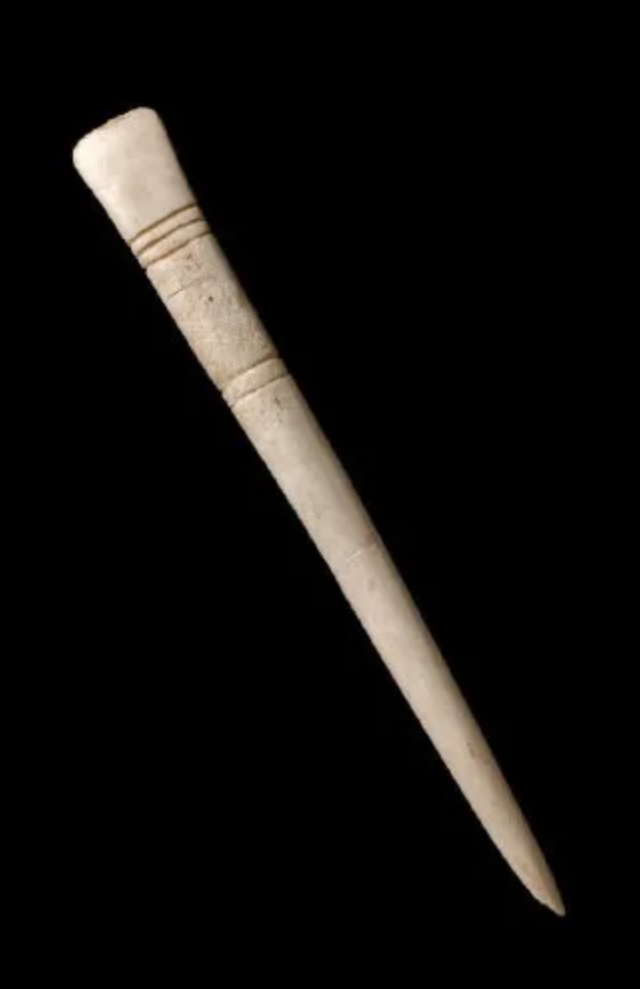 Caption This
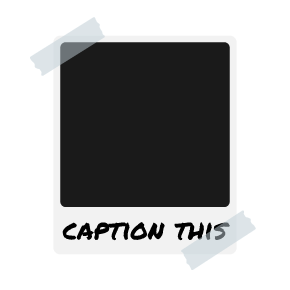 [Speaker Notes: K20 Center. (n.d.). Caption this. Strategies. https://learn.k20center.ou.edu/strategy/82

Sumerians. A brief history of writing. (2019, May 26). http://historyofwriting.learncalligraphy.co.uk/the-sumerians/]
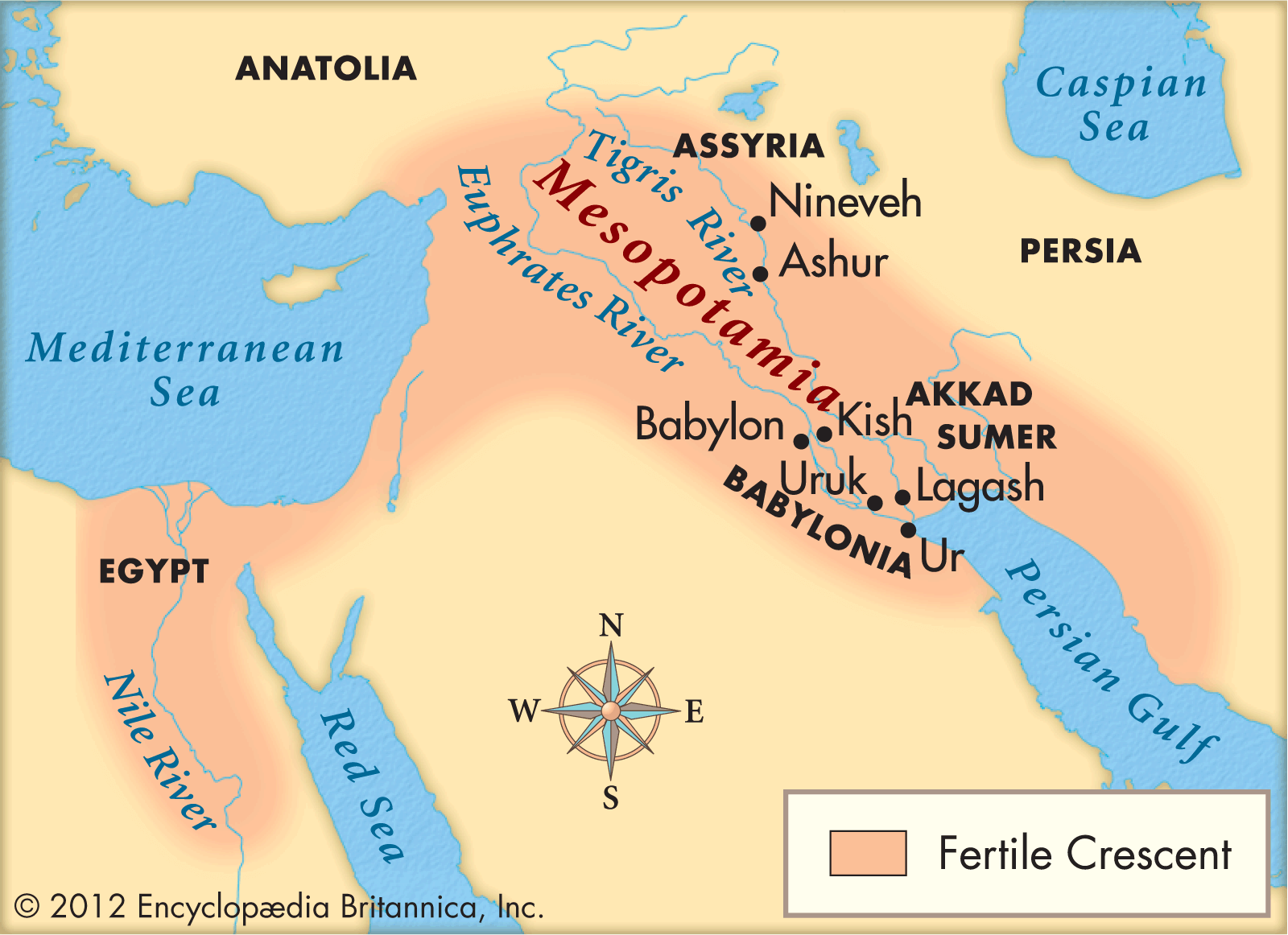 Caption This
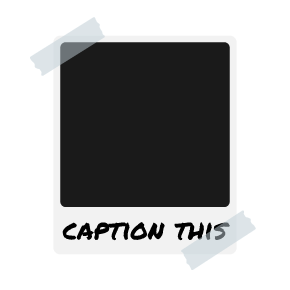 [Speaker Notes: Encyclopædia Britannica, inc. (2025). Mesopotamia. Encyclopædia Britannica. https://kids.britannica.com/kids/article/Mesopotamia/353456  

K20 Center. (n.d.). Caption this. Strategies. https://learn.k20center.ou.edu/strategy/82]
Important Vocabulary
Translate (verb)
Express the sense of (words or text) in another language. 
Transliterate (verb)
Write or print (a letter or word) using the closest corresponding letters of a different alphabet or script.
Alphabetic Cuneiform Chart
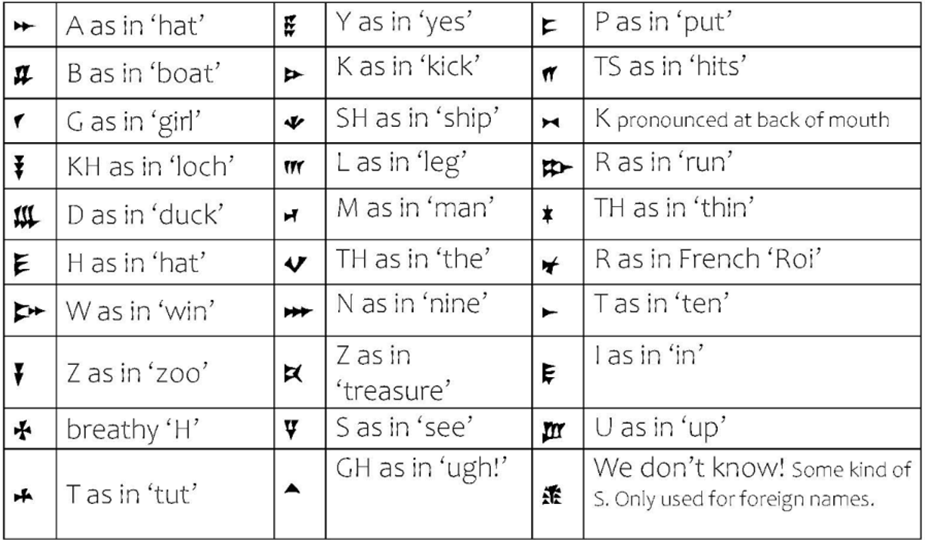 [Speaker Notes: Adapted from CREWS Project at the University of Cambridge.]
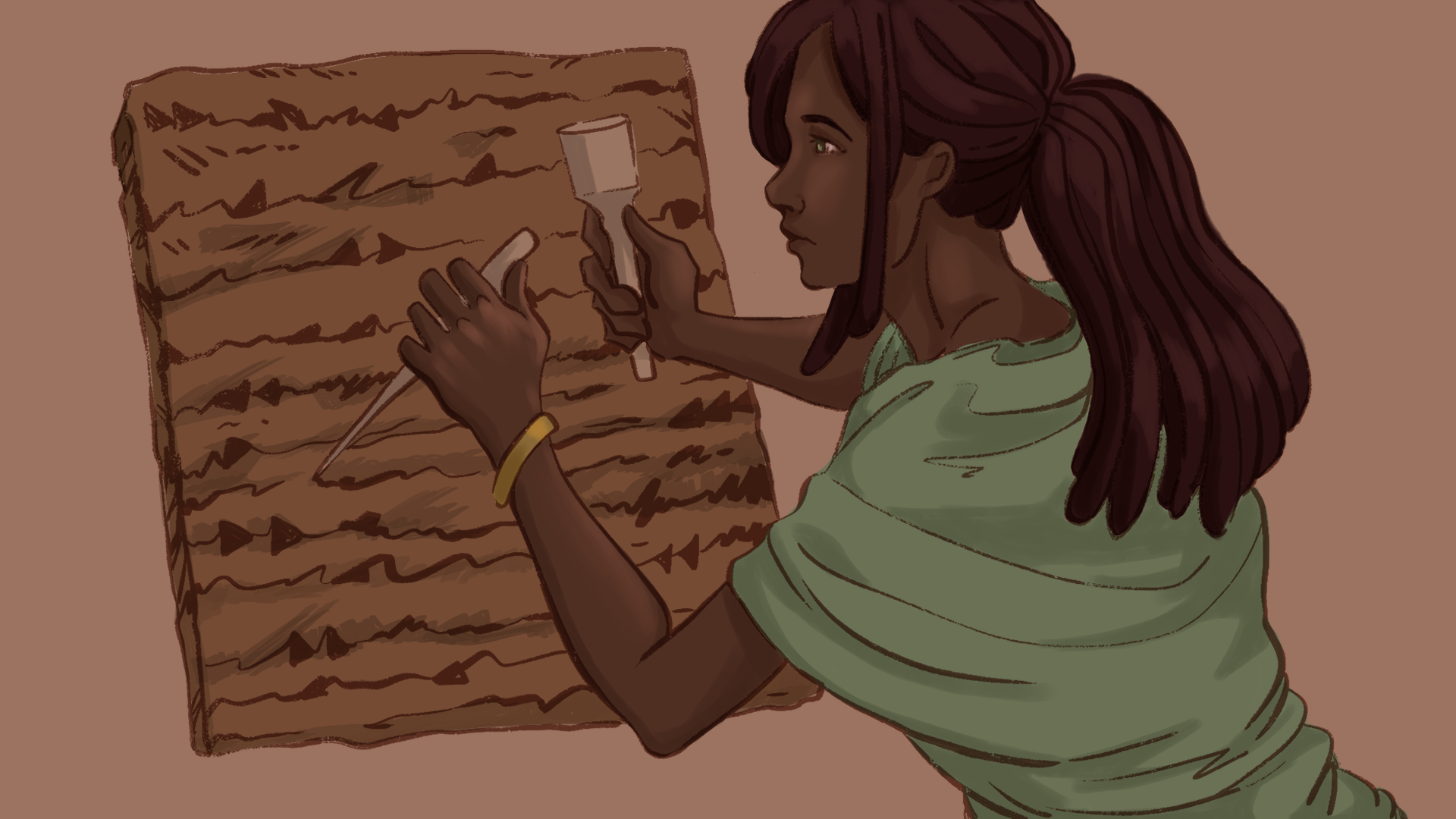 Crack the Code!
Hidden around the room are 8 slips of paper containing parts of a mystical message from the ancient past. 
Find each slip. 
Use your Cuneiform Chart to transliterate the word into English. 
Leave the slip where you found it! 
Add the English word on the correct space based on the second number. 
Repeat until you fill in all the spaces.
How to Stamp Clay
Be the first to stamp your answer! 
 Transliterate your Riddle answer.
Use popsicle sticks to stamp your clay.
Check your work with your teacher to see if your team is the winner!
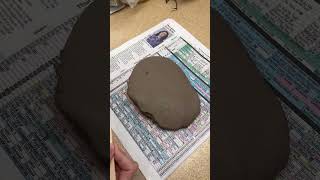 Writing in Cuneiform
[Speaker Notes: K20  Center. (n.d.). Writing in cuneiform. Video. Writing in Cuneiform]
Crack the Code!
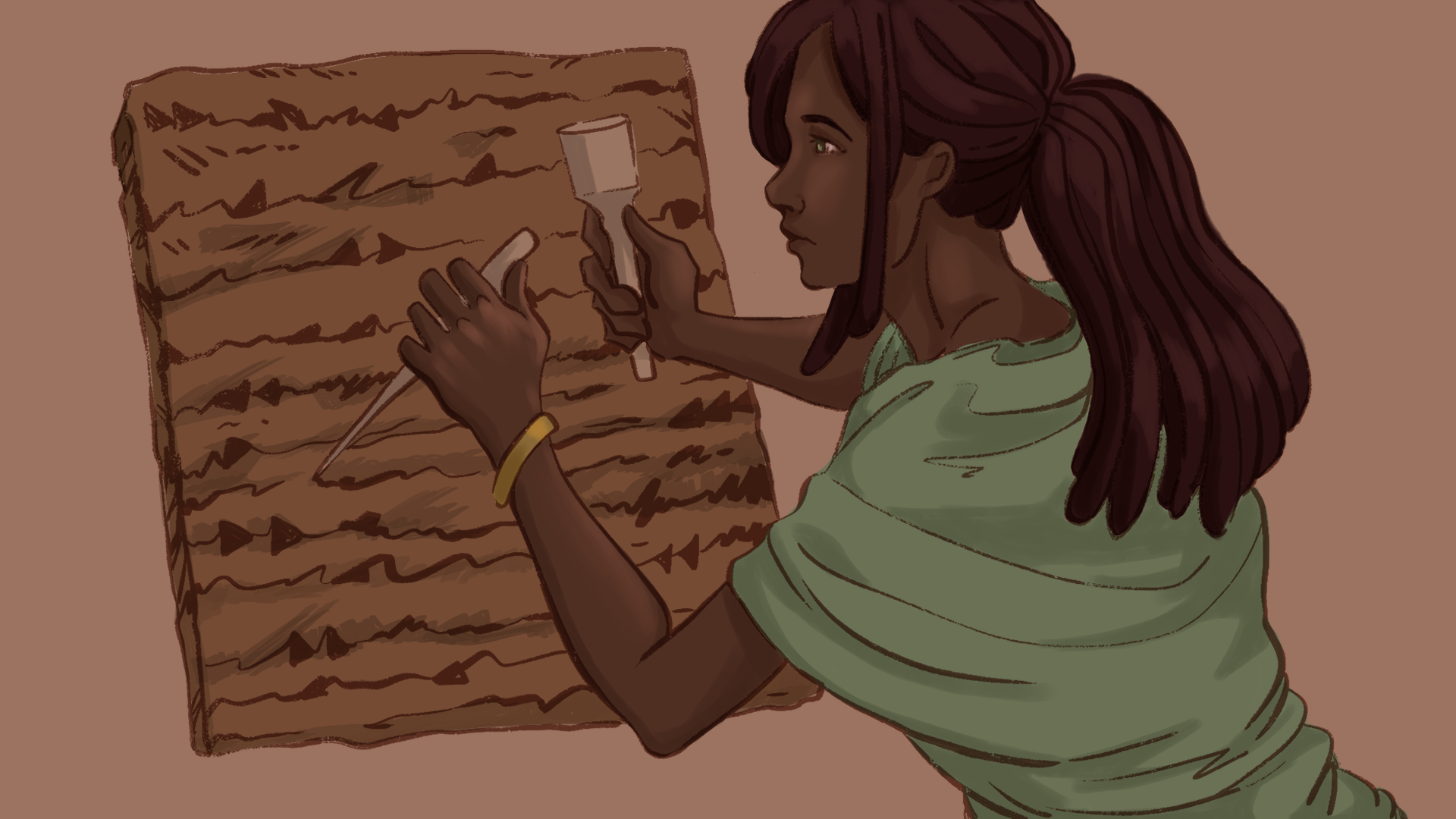 Hidden around the room are 8 slips of paper containing parts of a mystical message from the ancient past. 
Find each slip. 
Use your Cuneiform Chart to transliterate the word into English. 
Leave the slip where you found it! 
Add the English word on the correct space based on the second number. 
Repeat until you fill in all the spaces.  Now stamp your clay!
Writing and Books
Get assigned one of the following sections and write the title on your handout: 
Hebrew script + Scroll
Nepalese script + Leporello
Lettering sketch + Typeface design
Specimens, catalogs, typeface specimens
[Speaker Notes: Łubocki, J. M. (n.d.). Writing and books at the National Museum of Wrocław. Google Arts & Culture. https://artsandculture.google.com/story/7QWxHkBam8ko9A]
Writing and Books
Access the website listed below: 
Type in https://k20.ou.edu/cuneiform 

Complete your handout. 
Read through your assigned section. 
Write a 2-3 sentence summary.
[Speaker Notes: Łubocki, J. M. (n.d.). Writing and books at the National Museum of Wrocław. Google Arts & Culture. https://artsandculture.google.com/story/7QWxHkBam8ko9A]
Jigsaw
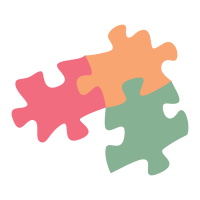 Teach the section you read to your group members. 
Write down notes from their sections on your handout.
[Speaker Notes: K20 Center. (n.d.). Jigsaw. Strategies. https://learn.k20center.ou.edu/strategy/179]
Bad Yelp Review
Earliest known complaint: A clay tablet from c. 1750 BCE, discovered in Ur (modern Iraq), records a customer’s message to a copper merchant named Ea‑nāṣir—now housed at the British Museum. 
Customer: A man named Nanni wrote in Akkadian cuneiform, complaining about the poor quality of copper delivered, a misdirected shipment, and rude treatment toward his messenger.
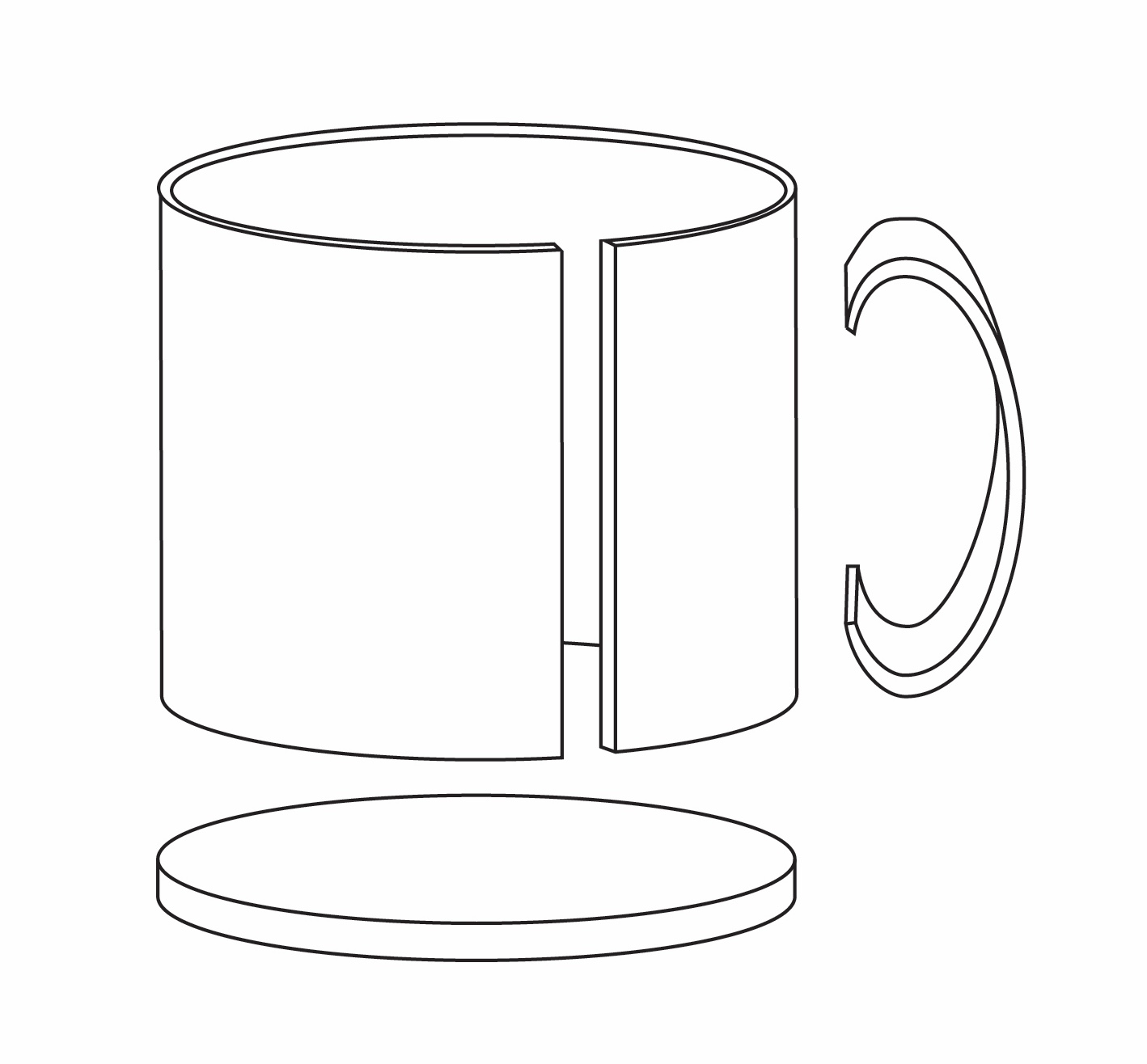 Cuneiform Project
Map your mug project using the Graphic Organizer handout. 
Use the Mug Template handout to shape your clay. 
After your clay is in 3 parts, stamp your cuneiform message. 
Build your mug.
Add any additional 3D designs!
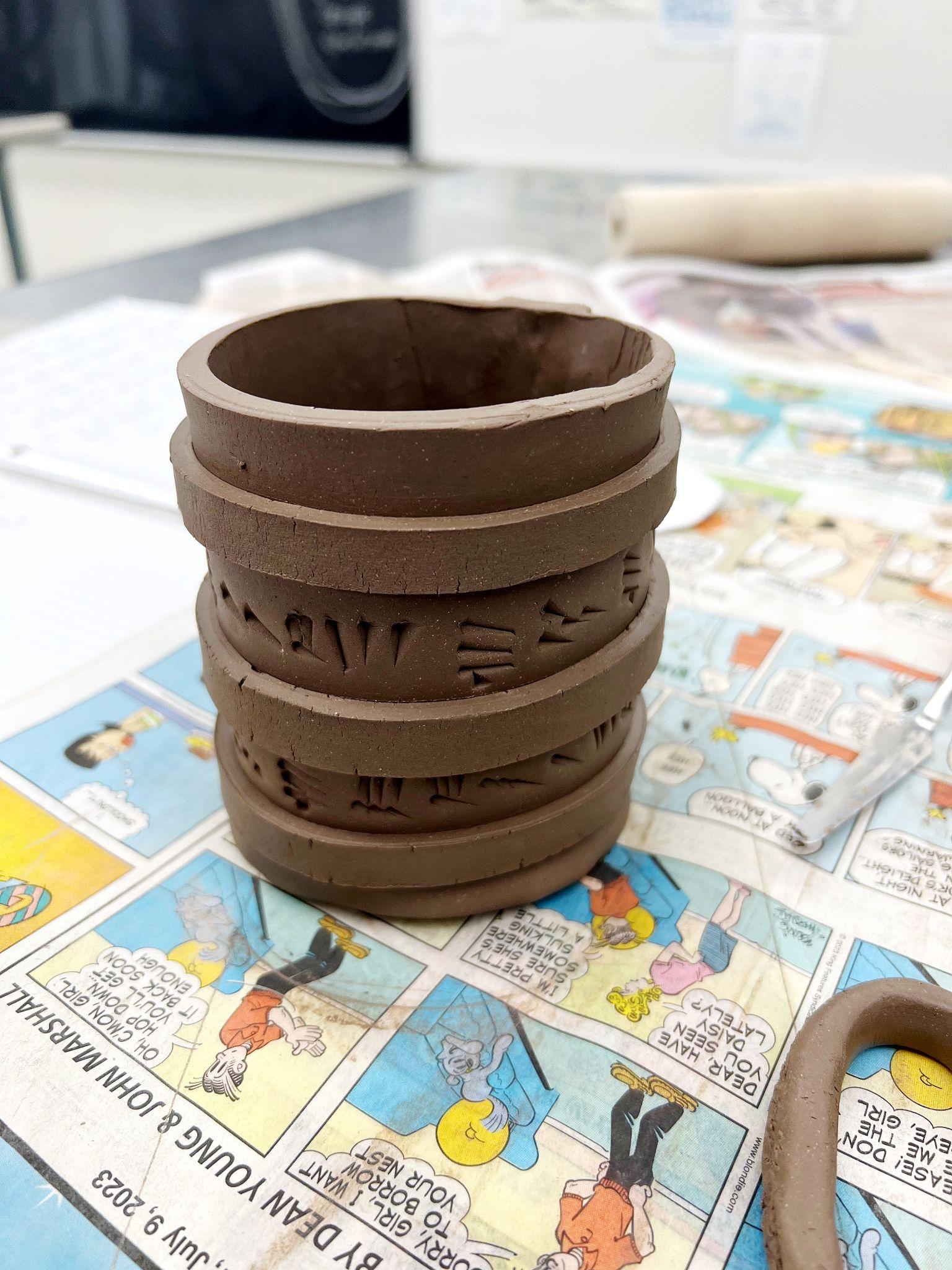 [Speaker Notes: Harmon, J. (2025). Mug Template [personal image]. 
Harmon, J. (2025). Mug Model [personal image].]
Venn Diagram
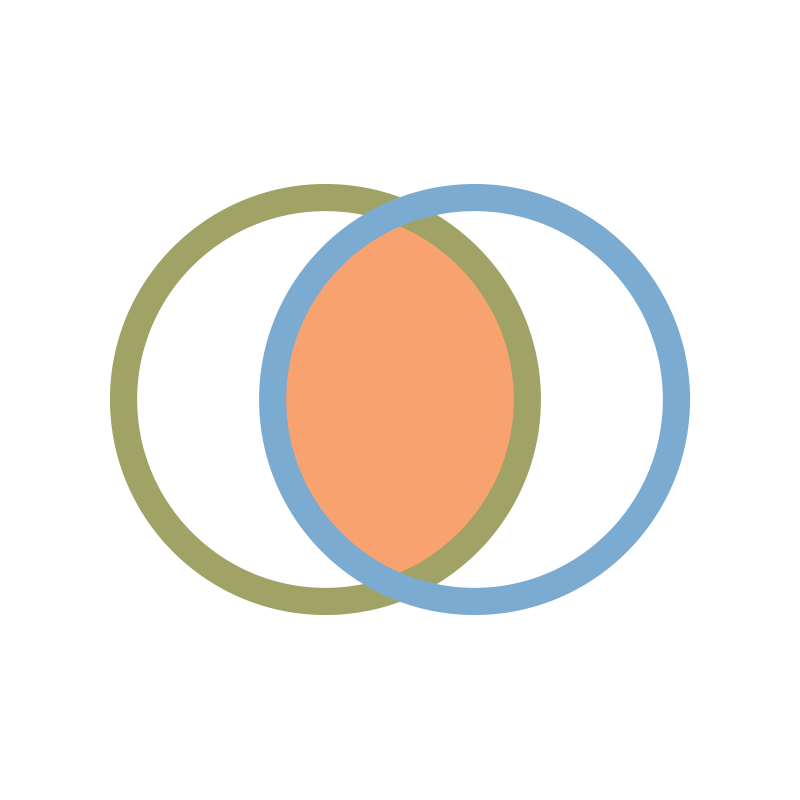 With a partner, create and fill in a Venn Diagram that compares cuneiform writing to modern.
Similarities
Modern
Cuneiform
[Speaker Notes: K20 Center. (n.d.). Venn diagram. Tech Tools.https://learn.k20center.ou.edu/tech-tool/689]